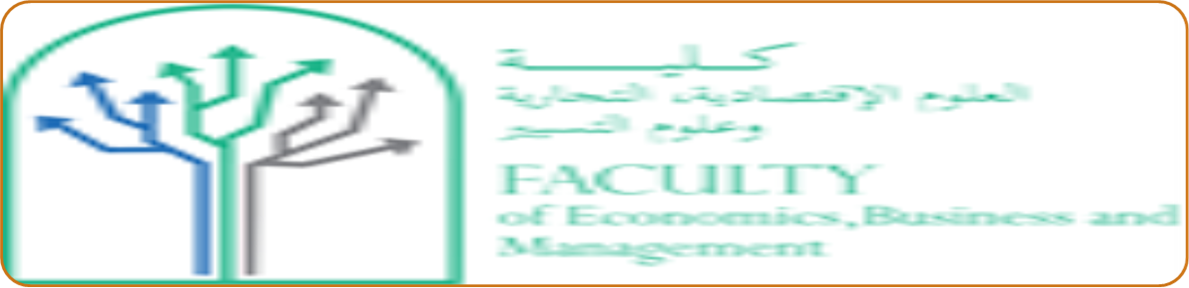 Université d’Oran 2 Mohamed Ben Ahmed
Faculté des Sciences Economiques, Commerciales et des Sciences de Gestion
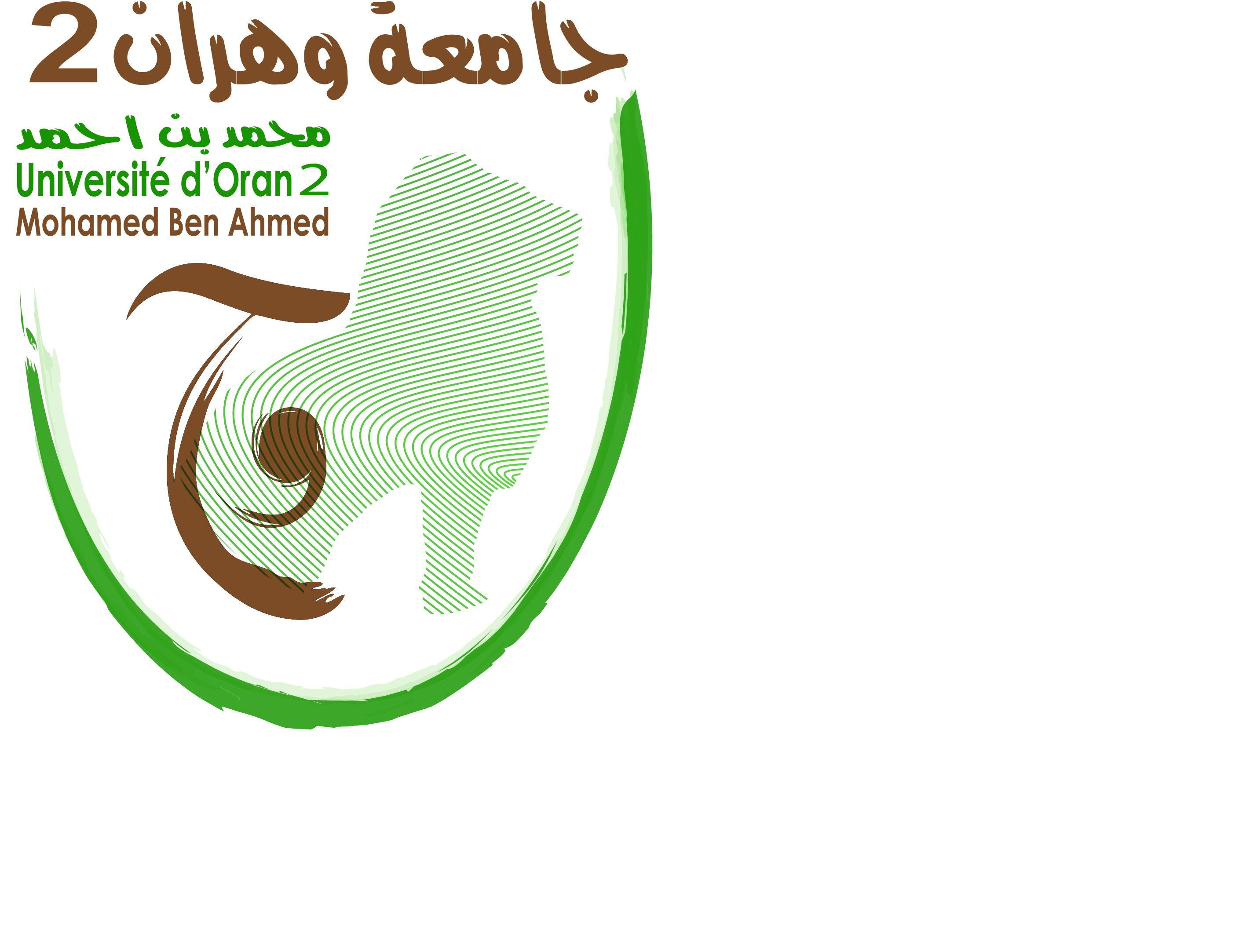 Département : Sciences Economiques 
Master (M2) : Economie Internationale
 Cours : Institutions et indicateurs de classement de l’économie internationale
La Banque Mondiale (BM) 
The World Bank Group (WBG)
I




PRÉSENTÉ PAR : Mme SAIDI H.  ep. SALAH   Maître de Conférences  A -    Université d’Oran 2  /      Laboratoire LAMEOR         Email : hsaidi87@yahoo.fr
Année Universitaire  2023/2024
Institutions d’Economie Internationales
2. Institutions des relations monétaires internationales
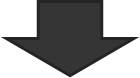 1. BM
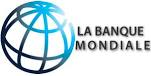 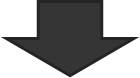 https://www.banquemondiale.org/
[Speaker Notes: Nous allons étudier la BM]
Qu'est-ce que La BM	?    Quel rôle joue-elle  ? 
Comment fonctionne-elle ?
Quelles sont les critiques vis-à-vis de la BM
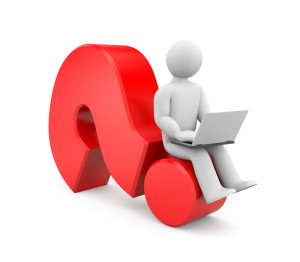 ?
[Speaker Notes: La question qui se pose à nous est…]
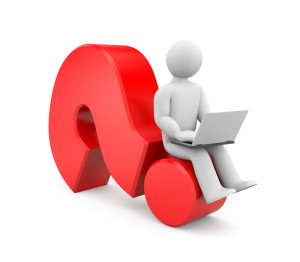 Qu'est-ce que la BM
?
La Banque Mondiale (BM) 
The World Bank Group (WBG) 
البنك العالمي
= Est une institution financière internationale
[Speaker Notes: La Banque mondiale, parfois abrégée BM (en anglais : World Bank)]
Qu'est-ce que la BM
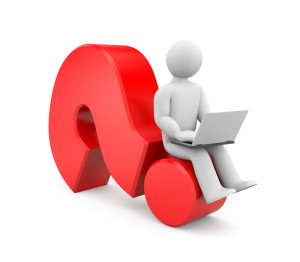 ?
Une institution financière internationale qui accorde des prêts à effet de levier à des pays en développement PED pour des projets d'investissement.
NB: L'effet de levier (financier) est un terme général pour désigner n'importe quelle technique destinée à multiplier les profits et les pertes. Les techniques courantes de levier sont l'endettement, l'achat d'actifs à long terme et les produits dérivés (tels que les warrants).
Qu'est-ce que la BM
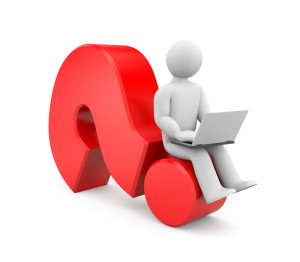 ?
Créée le 27 décembre 1945, 
Complémentaire du FMI (Accord de concordat depuis 1989), 
Elle avait pour but d’aider l’Europe et le Japon à procéder à leur reconstruction à l’issue de la Seconde Guerre mondiale.
 Aujourd’hui, le principal rôle de la Banque mondiale est de lutter contre la pauvreté dans le monde,
[Speaker Notes: Aujourd’hui, le principal rôle de la Banque mondiale est de lutter contre la pauvreté dans le monde. Pour remplir cette mission, elle dispose de moyens financiers importants et d’une organisation spécifique. La Banque mondiale fait cependant l’objet de critiques, notamment en raison des dommages que ses interventions ont pu faire subir aux populations les plus pauvres.
66
La gestion courante de la Banque mondiale est confiée à un conseil d’administration composé d’un président qui est également le Directeur général de l’organisation et de 25 administrateurs représentant chacun une nation ou un groupe de nations.]
Si le premier prêt accordé par la Banque mondiale a été accordé à la France en 1947 dans le cadre de la reconstruction des pays européens, très rapidement l’institution s’est tournée vers les pays d’Amérique latine, d’Afrique et d’Asie.
Au cours des années 1950 et 1960, la Banque mondiale a ainsi été amenée à financer des projets de construction de grandes infrastructures tels que des barrages, des réseaux d’électricité, des systèmes d’irrigation ou encore des routes.
[Speaker Notes: Aujourd’hui, le principal rôle de la Banque mondiale est de lutter contre la pauvreté dans le monde. Pour remplir cette mission, elle dispose de moyens financiers importants et d’une organisation spécifique. La Banque mondiale fait cependant l’objet de critiques, notamment en raison des dommages que ses interventions ont pu faire subir aux populations les plus pauvres.

La gestion courante de la Banque mondiale est confiée à un conseil d’administration composé d’un président qui est également le Directeur général de l’organisation et de 25 administrateurs représentant chacun une nation ou un groupe de nations.]
Puis, dans les années 1970, la Banque mondiale s’est fixée comme nouvel objectif la lutte contre la pauvreté. Dans ce contexte, elle a été amenée à financer des projets dans les domaines de la production alimentaire, du développement rural et urbain ou encore de la santé et de la nutrition des populations.
A partir des années 1980, la Banque mondiale a élargi ses interventions aux questions sociales, en particulier l’éducation et les communications.
Aujourd’hui, elle poursuit deux objectifs : mettre fin à l’extrême pauvreté dans le monde en l’espace d’une génération et promouvoir une prospérité partagée entre pays en développement et pays développés.
[Speaker Notes: Aujourd’hui, le principal rôle de la Banque mondiale est de lutter contre la pauvreté dans le monde. Pour remplir cette mission, elle dispose de moyens financiers importants et d’une organisation spécifique. La Banque mondiale fait cependant l’objet de critiques, notamment en raison des dommages que ses interventions ont pu faire subir aux populations les plus pauvres.

La gestion courante de la Banque mondiale est confiée à un conseil d’administration composé d’un président qui est également le Directeur général de l’organisation et de 25 administrateurs représentant chacun une nation ou un groupe de nations.]
[Speaker Notes: Conformément aux statuts de la Banque mondiale, 

tous les Etats membres du FMI peuvent adhérer librement. Aussi, à l’instar du FMI, la Banque mondiale est gouvernée par ses 189 pays membres (sur un total de 193 pays membres de l’ONU), chacun ayant une voix pondérée par sa participation financière à l’organisation. 
De fait, cette quote-part est équivalente à la part souscrite au capital du FMI.]
La Banque mondiale /  le FMI
Dans le cadre d’un concordat signé en 1989, la Banque mondiale et le FMI (évaluation sur la situation d’un pays est prise dans l’évaluation des projets de la BM) collaborent afin d’assurer une plus grande efficacité de l’aide fournie aux pays membres. 
 Collaboration entre les deux formalisées par un plan d’action conjoint qui organise la répartition des tâches et la définition des travaux à accomplir lors d’interventions au profit d’un pays donné.
[Speaker Notes: La Banque mondiale coopère avec le FMI
Dans le cadre d’un concordat signé en 1989, la Banque mondiale et le Fonds monétaire international (FMI) collaborent afin d’assurer une plus grande efficacité de l’aide fournie aux pays membres. 

Ainsi, les évaluations du FMI sur la situation et la politique économique d’un pays sont prises en compte dans l’évaluation des projets de développement ou de réforme réalisés par la Banque mondiale.

A l’inverse, les conseils de cette dernière sur les réformes structurelles ou sectorielles sont pris en considération dans les conseils de politique économique dispensés par le FMI. 

Cette collaboration entre les deux institutions a notamment été formalisée dans un plan d’action conjoint qui organise la répartition des tâches et la définition des travaux à accomplir lors d’interventions au profit d’un pays donné.]
La Banque mondiale est un sous-ensemble du Groupe de la Banque mondiale qui est constitué de 05 organisations financières internationales au total :مجموعة البنك الدولي
[Speaker Notes: La Banque mondiale est un sous-ensemble du Groupe de la Banque mondiale qui est constitué de 5 organisations financières internationales au total :مجموعة البنك الدولي هي مجموعة مؤلفة من خمس منظمات عالمية، مسؤولة عن تمويل البلدان بغرض التطوير وتقليل إنفاقة، بالإضافة إلى تشجيع وحماية الاستثمار العالمي. وقد أنشئ مع صندوق النقد الدولي حسب مقررات مؤتمر بريتون وودز، ويشار لهما معا كمؤسسات بريتون وودز. وقد بدأ في ممارسة أعماله في 27 يناير 1946.رئيسه الحالي هو ديفيد مالباس.

la Banque internationale pour la reconstruction et le développement (BIRD)
l’Association internationale de développement (IDA).
la Société financière internationale (IFC),
l'Agence multilatérale de garantie des investissements (MIGA),
le Centre international pour le règlement des différends relatifs aux investissements (CIRDI).]
Sous-ensemble du Groupe de la Banque mondiale :
la Banque internationale pour la reconstruction et le développement (BIRD), 
l’Association internationale de développement (IDA), 
la Société financière internationale (IFC),
l'Agence multilatérale de garantie des investissements (MIGA),
le Centre international pour le règlement des différends relatifs aux investissements (CIRDI).
[Speaker Notes: 1. la Banque internationale pour la reconstruction et le développement (BIRD), 
Elle avait pour mission originelle de financer la reconstruction après la Seconde Guerre mondiale. Elle fonctionne comme une « coopérative » mondiale qui appartient à ses 189 États membres. Première banque de développement du monde, la BIRD appuie la mission du Groupe de la Banque mondiale en fournissant des prêts, des garanties, des produits de gestion des risques et des services de conseil destinés aux pays à revenu intermédiaire et aux pays pauvres solvables, tout en assurant la coordination des actions menées pour faire face aux défis d’ampleur régionale ou mondiale.

L'appellation Groupe de la Banque mondiale désigne depuis juin 2007 cinq institutions7 :
la plus importante est la Banque internationale pour la reconstruction et le développement (BIRD), son fonctionnement est assuré par le versement d'une cotisation réglée par les États membres,
l'Association internationale de développement (IDA), fondée en 1960, ses prêts sont réservés aux pays les moins développés,
la Société financière internationale (IFC), fondée en 1956, pour financer les prêts et les investissements réalisés par les entreprises dans les pays à risque,
le Centre international pour le règlement des différends relatifs aux investissements (CIRDI), fondé en 1965,
l'Agence multilatérale de garantie des investissements (MIGA), fondée en 1988, pour la sécurisation des prêts.]
La Banque mondiale apporte son soutien aux pays en développement
L’octroi des prêts assortis de faibles taux d’intérêt, des crédits sans intérêt ou encore des dons.
Elle accorde  sa garantie pour couvrir le risque de défaut de paiement du service de la dette d’un Etat qui emprunte sur les marchés financiers.
[Speaker Notes: La Banque mondiale apporte son soutien aux pays en développement
En tant qu’institution internationale, la Banque mondiale intervient au profit des pays en développement en octroyant à ceux qui lui en font la demande des prêts assortis de faibles taux d’intérêt, des crédits sans intérêt ou encore des dons. 

Elle accorde également sa garantie pour couvrir le risque de défaut de paiement du service de la dette d’un Etat qui emprunte sur les marchés financiers. 

Elle intervient aussi en faveur des entreprises privées des pays en développement, soit sous forme de prise de participation (apport en fonds propres), soit sous la forme de garantie destinée à couvrir le risque de crédit pour les banques prêteuses de fonds.]
La Banque mondiale apporte son soutien aux pays en développement…….
Elle intervient aussi en faveur des entreprises privées des PED (sous forme de prise de participation  ou de garantie).  
Conseils stratégiques, études, analyses et assistance technique.
[Speaker Notes: Elle intervient aussi en faveur des entreprises privées des pays en développement, soit sous forme de prise de participation (apport en fonds propres), soit sous la forme de garantie destinée à couvrir le risque de crédit pour les banques prêteuses de fonds.

La Banque mondiale intervient également en appui aux pays en développement sous la forme de conseils stratégiques, d’études, d’analyses et d’assistance technique. Ces interventions constituent d’ailleurs souvent un préalable à des opérations de financement de la Banque.

En 2019, la Banque mondiale a ainsi accordé un total de 62,3 milliards de dollars de prêts, dons, prises de participations et garanties en faveur des pays membres et de leurs entreprises privées.]
La Banque mondiale dispose de moyens financiers importants
Emprunts obligataires sur les marchés financiers mondiaux, Le soutien des pays membres, ainsi que la solidité financière de l’institution, lui permettent de bénéficier de la meilleure notation des agences de rating « AAA » et ainsi d’obtenir des financements à des taux d’intérêt faibles.
 Le solde de ses ressources provient des 189 pays membres qui lui versent leurs quotes-parts
[Speaker Notes: Pour financer ses interventions en faveur des pays en développement, la Banque mondiale procède à des emprunts obligataires sur les marchés financiers mondiaux. En 2019, elle a levé des fonds à hauteur de 54 milliards de dollars via des émissions obligataires libellées en 27 monnaies différentes.
Le soutien des pays membres, ainsi que la solidité financière de l’institution, lui permettent de bénéficier de la meilleure notation des agences de rating « AAA » et ainsi d’obtenir des financements à des taux d’intérêt faibles.
Le solde de ses ressources provient des 189 pays membres qui lui versent leurs quotes-parts et qui, pour les quarante plus riches, versent en outre des allocations à l’Association internationale de développement selon un rythme triennal.
La Banque mondiale fonctionne de fait comme une banque d’investissement qui emprunte sur les marchés financiers et prête les ressources obtenues à ses pays membres qui lui en font la demande. Il est toutefois très rapidement devenu évident que la Banque mondiale se finançant au taux du marché obligataire, et par conséquent prêtant à un taux très proche de celui-ci, beaucoup de pays pauvres se trouvaient dans l’incapacité de bénéficier de ses financements. En outre, les besoins de ces pays étaient surtout concentrés dans des secteurs (agriculture, éducation, social) dont la rentabilité économique est incertaine.
C’est la raison pour laquelle fut décidée la création de l’Agence internationale pour le développement (AID) en 1960. Celle-ci, à la différence de la BIRD, accorde en effet des prêts « concessionnels », c’est-à-dire à taux réduits, grâce aux fonds apportés par les pays membres les plus riches.
Par ailleurs, les statuts de la Banque mondiale ne lui permettent d’accorder des prêts qu’à des Etats ou à des entités pour lesquels ils se portent garants. De ce fait, la Banque mondiale ne pouvait intervenir qu’en faveur du secteur public. Afin de pouvoir aussi financer le secteur privé, elle a créé la Société financière internationale (SFI) en 1956 qui fonctionne comme une banque d’affaires et se doit donc d’être rentable. Le montant des financements accordés par celle-ci a atteint 19 milliards de dollars en 2019 au profit de plus de 1 900 entreprises présentes dans plus de 100 pays en voie de développement.]
Rôle et missions de la Banque mondiale
Après la reconstruction de l'Europe et du Japon, 
Action orientée vers les pays en développement, et en particulier les pays les moins avancés (PMA), 
Axes: l'éducation, l'agriculture, l'industrie, la santé… et plus récemment vers le climat et l'environnement.
[Speaker Notes: Rôle et missions :
Après la reconstruction de l'Europe et du Japon, son action s'est progressivement orientée vers les pays en développement, et en particulier les pays les moins avancés (PMA), sur des axes comme l'éducation, l'agriculture, l'industrie, la santé… et plus récemment vers le climat et l'environnement.
La Banque mondiale a pour mission de soutenir des projets innovant ou risqués que des investisseurs classiques n’oseraient pas financer, tels que des actions de reconstruction de zones dévastées par des conflits ou des catastrophes, ou encore la protection du climat et l’adaptation au dérèglement climatique (ex irrigation au goutte à goutte alimentée par des modules photovoltaïques aidés au Niger). Rien qu’en 2018, l'IFC a aidé à hauteur d’environ 23 milliards de dollars des pays en développement2.
En plus des prêts accordés, elle finance également (directement ou indirectement) des projets d'ONG, et conduit de nombreuses recherches en rapport avec le développement de chaque pays. Ainsi, c'est la Banque mondiale qui mesure l'Indicateur de développement humain (IDH) dans différents pays et zones géographiques, ou qui conduit avec l'Unicef des études thématiques sur l'eau et l'assainissement.]
Rôle et missions de la Banque mondiale
Soutenir des projets innovant ou risqués , 
 Des prêts , ….. elle finance également des projets d'ONG, 
 Conduit de nombreuses recherches en rapport avec le développement de chaque pays, 
la Banque mondiale qui mesure l'Indicateur de développement humain (IDH)
[Speaker Notes: Rôle et missions :
Après la reconstruction de l'Europe et du Japon, son action s'est progressivement orientée vers les pays en développement, et en particulier les pays les moins avancés (PMA), sur des axes comme l'éducation, l'agriculture, l'industrie, la santé… et plus récemment vers le climat et l'environnement.
La Banque mondiale a pour mission de soutenir des projets innovant ou risqués que des investisseurs classiques n’oseraient pas financer, tels que des actions de reconstruction de zones dévastées par des conflits ou des catastrophes, ou encore la protection du climat et l’adaptation au dérèglement climatique (ex irrigation au goutte à goutte alimentée par des modules photovoltaïques aidés au Niger). Rien qu’en 2018, l'IFC a aidé à hauteur d’environ 23 milliards de dollars des pays en développement2.
En plus des prêts accordés, elle finance également (directement ou indirectement) des projets d'ONG, et conduit de nombreuses recherches en rapport avec le développement de chaque pays. Ainsi, c'est la Banque mondiale qui mesure l'Indicateur de développement humain (IDH) dans différents pays et zones géographiques, ou qui conduit avec l'Unicef des études thématiques sur l'eau et l'assainissement.]
[Speaker Notes: En 2019, la Banque mondiale a ainsi accordé un total de 62,3 milliards de dollars de prêts, dons, prises de participations et garanties en faveur des pays membres et de leurs entreprises privées.
Pour financer son activité en faveur des pays en voie de développement, la Banque mondiale lève des fonds sur les marchés financiers (ce que le FMI ne peut pas faire) à travers des emprunts obligataires. Dans la mesure où elle est soutenue par des États, les émissions de la Banque mondiale bénéficient de la notation financière AAA (meilleure note possible) ce qui lui permet d’obtenir des financements à taux d’intérêt réduit.
Le solde de ses ressources provient des versements des quotes-parts des 189 pays membres qui, pour les quarante les plus riches, lui versent aussi des allocations.

Les statuts de la Banque mondiale ne lui permettent d’accorder des prêts qu’à des États ou à des entités pour lesquels ils se portent garants.]
Indice de développement humain IDH :
un indice statistique composite pour évaluer le taux de développement humain des pays du monde. L'IDH se fondait alors sur trois critères : le PIB par habitant, l'espérance de vie à la naissance et le niveau d'éducation des enfants de 17 ans et plus.
[Speaker Notes: L'indice de développement humain ou IDH (en anglais, human development index ou HDI) est un indice statistique composite pour évaluer le taux de développement humain des pays du monde. L'IDH se fondait alors sur trois critères : le PIB par habitant, l'espérance de vie à la naissance et le niveau d'éducation des enfants de 17 ans et plus.
Le concept du développement humain est plus large que ce qu'en décrit l'IDH qui n'en est qu'un indicateur, créé par le PNUD pour évaluer ce qui n'était mesuré auparavant qu'avec imprécision. L'indicateur précédemment utilisé, le PIB par habitant, ne donne pas d'information sur le bien-être individuel ou collectif, mais n'évalue que la production économique. Il présente des écarts qui peuvent être très importants avec l'IDH1. L'indice a été développé en 1990 par l'économiste indien Amartya Sen et l'économiste pakistanais Mahbub ul Haq2. Pour Sen comme pour le PNUD, le développement est plutôt, en dernière analyse, un processus d'élargissement du choix des gens qu'une simple augmentation du revenu national. Notons enfin qu'il existe un indice dérivé de l'IDH, le GDI (Gender-related Development Index), qui prend en compte les disparités liées au genre, soit les différences de situation de vie entre les hommes et les femmes d'un pays considéré.
La formule de calcul de l'IDH a été modifiée en 2010.
Dans le Rapport sur le développement humain de 2010, l'indice de développement humain ajusté selon les inégalités (IDHI) a été introduit. Bien que l'IDH reste utile, il mentionne que « l'IDHI est le niveau réel de développement humain (tenant compte des inégalités) » et que « l'IDH peut être vu comme un indice de développement humain "potentiel" (c'est-à-dire le niveau maximum d'IDHI qui pourrait être atteint en l'absence d'inégalités) »3.]
Indice de développement humain IDH :
Intègre 3 données quantitatives et qualitatives :
 l’espérance de vie à la naissance (état sanitaire)
 le niveau d’instruction (scolarisation-alphabétisation) 
 le PIB/hab (niveau de vie moyen du pays)
[Speaker Notes: L’I.D.H. est calculé par le Programme des Nations Unies pour le Développement (P.N.U.D.). Il se présente comme un nombre sans unité compris entre 0 et 1. Plus l’I.D.H. se rapproche de 1, plus le niveau de développement du pays est élevé. Le calcul de l’I.D.H. permet l’établissement d’un classement annuel des pays.Entre 2015 et 2018, l’IDH du monde a progressé, passant de 0,717 à 0,731.
CONTINENT]
Indice de développement humain IDH :
Entre 2005 et 2010, la formule suivante était utilisée :
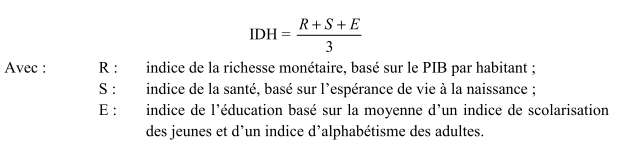 Indice de développement humain IDH :
:
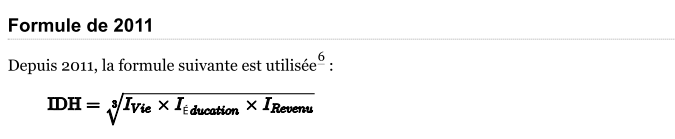 où IVie, IÉducation et IRevenu sont respectivement les indices de longévité, de niveau d'éducation et de niveau de revenu.
le classement des pays suivant l’indice de développement humain (IDH)
:
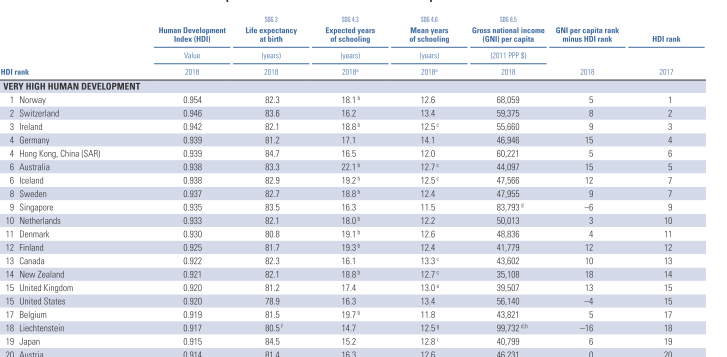 [Speaker Notes: PaysIDHEstimations pour 2018Variation par rapport à 2017Estimations pour 2018Variation par rapport à 20171 Norvège0.954 0.0012 Suisse0.946 0.0033 Irlande0.942 0.0034 Allemagne0.939 0.0015 2 Hong-Kong0.939 0.0036 1 Australie0.938 0.0016 1 Islande0.938 0.0038 1 Suède0.937 0.0029 Singapour0.935 0.00110 Pays-Bas0.933 0.00111 Danemark0.930 0.00112 Finlande0.925 0.00113 Canada0.922 0.00114 Nouvelle-Zélande0.921 0.00115 Royaume-Uni0.920 0.00115 États-Unis0.920 0.00117 Belgique0.919 0.00218 Liechtenstein0.917 0.00119 Japon0.915 0.00220 Autriche0.914 0.002]
le classement des pays suivant l’indice de développement humain (IDH)
:
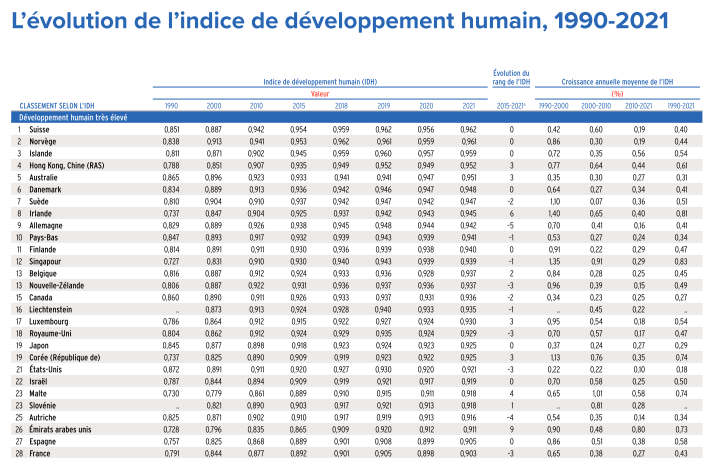 Banque mondiale en Algérie
Le cadre de partenariat stratégique de la Banque mondiale avec l’Algérie s’articule depuis 2010 autour de la fourniture de services de conseil remboursables, qui permettent de répondre aux demandes d’assistance en soutien aux priorités de développement nationales.
. . .
Les  critiques vis-à-vis la BM
Les interventions de la Banque mondiale ont souvent été critiquées pour leur inefficacité, et récemment pour leur nocivité pour les populations les plus pauvres. 
 Une institution critiquée pour l’inefficacité de son action en faveur du développement économique, 
 les mouvements altermondialistes accusent la BM de répondre davantage aux exigences des multinationales qu'à celles des populations locales.
. . .
« Des crises de légitimité engendrent des projets de réforme, tant à l’ONU qu’au Fonds monétaire international et à la Banque mondiale. Elles ont pour point commun une demande de transparence et de démocratie, d’une part, et une remise en cause des finalités et des modes d’intervention de ces organisations, d’autre part. »
 Influence des États-Unis
. . .
Références bibliographiques
https://www.banquemondiale.org
 La Banque mondiale, entre transformations et résilience Jean-Pierre Cling, Mireille Razafindrakoto, François Roubaud Dans Critique internationale 2011/4 (n° 53)
  https://www.capital.fr/economie-politique/banque-mondiale-role-fonctionnement-et-structure-1428282
 LA BANQUE MONDIALE ET LES PAYS EN DÉVELOPPEMENT De l'ajustement structurel à la bonne gouvernance Badara Dioubaté Préface d'Ansoumane DORE, Collection : L'esprit économique - Le Monde en Questions BANQUE MONDIALE, FMI
Merci de votre attention